From Keyword-based Search to Semantic Search, How Big Data Enables That?
Site Technology TOI Fest 
Q1 2015 Celebration
Outline
Introduction
 Required Data Sources
 Big Data Platform
 Semantic Search at CB
 Future Work and Conclusions
Introduction
Keyword-based Search
Traditional search engines (i.e. Lucene, Solr, Elasticsearch) tokenize text and find documents containing those tokens and linguistic variations:
User’s Search: machine learningTokenization:   ["machine", "learning"] => Stemming:        ["machin", "learn"]Final Query:     machin AND learn
This could match a document for a “machinist” who has “learned” something.

software architect => … => software AND architect
Might identify a building architect requiring knowledge of specialized architecture software

account manager => … => account AND manage
Will match text such as “need to manage the process and account for any variances”
Semantic Search
We need a way to identify and search for the meaning of keyword phrases, not just the individual text tokens
i.e. machine learning = "machine learning" OR "data scientist" OR "mahout" OR "svm" OR "neural networks”
Possible Solutions
Natural Language Processing (NLP)
 Not a good option for CB (different languages)
 Statistical ML Models 
 Language-agnostic
 Human-readable
 High accuracy
 Fast and scalable
 Manual Taxonomies:
 Not Scalable
 Man power required in every supported language
Required Data Sources
search logs (Billions)
 Job Seekers
 Recruiters

 Classified users (Millions)

 Black-listed keywords (e.g stopwords)
Big Data Platform
Hadoop Platform
Distributed storage and processing platform
Scalable to Petabytes or greater
Our clusters:
Production:
68 DataNodes.
~800TB configured, over 600TB used (replication factor 3), 
 mostly compressed data.
Combined ~1400 CPU threads, ~4TB RAM.
DR:
42 DataNodes, 1.4PB.
SQL Server tables refreshed daily
 Table data stored as SequenceFile format (binary, compressed)
 Looking into row-column store formats
Processing on Hadoop
MapReduce (Java)
Distribution of work (map)
Aggregation of work output (reduce)
 Hive: SQL-like language
 Sqoop: Transfer of data between HDFS     and relational DBs
Oozie: Workflow management, scheduling  HDFS operations, MapReduce, Hive, Sqoop
Cont..
Q2: Spark (Java, Scala, Python, etc.)
Will still support MapReduce, but Spark is the future.
CB Semantic Search
Our Target
User’s Query:  machine learning research and development Portland, OR software engineer AND hadoop java

Traditional Search Engine Parsing:(machine AND learning AND research AND development AND portland) OR  (software AND engineer AND hadoop AND java )

Ideal Parsing:"machine learning" AND  "research and development" AND  "Portland, OR” AND  "software engineer" AND hadoop AND java

Semantically Enhanced Query: ("machine learning" OR  "computer vision" OR "data mining" OR matlab) AND ("research and development" OR  "r&d") AND ("Portland, OR" OR  "Portland, Oregon") AND ("software engineer" OR  "software developer") AND (hadoop OR  "big data" OR hbase OR hive) AND (java OR j2ee)
Abstract Model
Mine user search logs 

 Collaborative Filtering 

 Remove noise
Recruiter
Search Behavior
Job Seeker
Search Behavior
Content-based Filtering
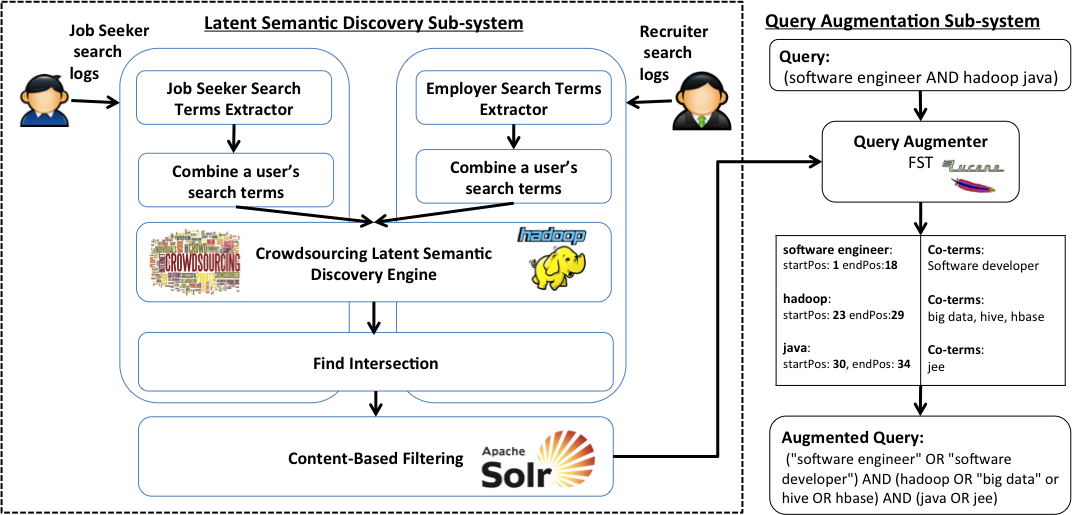 PGMHD
Nurse
Java Developer
.NET Developer
Health Care
3
10
1
10
2
50
100
50
5
15
RN
Senior Home
Care giver
Java
J2EE
C#
Map/Reduce job which finds and scores similar searches run for the same users
Jane searched for “registered nurse” and “r.n.” and “nurse”.
Zeke searched for “java developer” and “scala” and “jvm” and “j2ee”
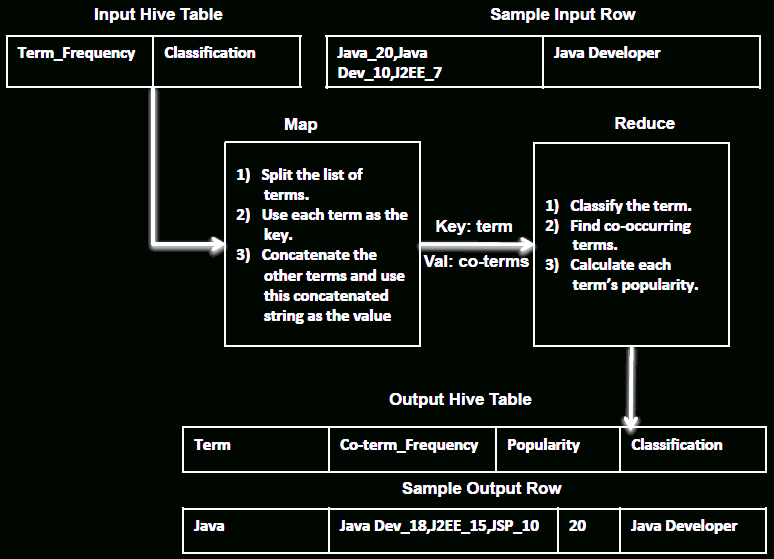 Similarity Scores
Co-Occurrence Score
 Point-wise Mutual Information Score
 Probabilistic Based Similarity Score
Sample Results
Cashier => retail, retail cashier, customer service, cashiers
CDL => cdl driver, cdl a, driver
Data Scientist => machine learning, big data
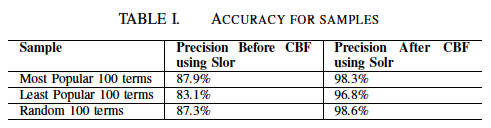 Special Cases
Synonyms:                cpa => Certified Public Accountant 
                                           rn   => Registered Nurse                                                                                     r.n. => Registered Nurse
Ambiguous Terms*:  driver => driver (trucking)   ~80%                                          driver => driver (software)  ~20%
Conclusions and Future Work
Semantic Search focuses on understanding the meaning behind the search keywords.
 Semantic Search at CB was enabled by implementing a workflow that analyzes billions of search logs using the Big Data platform.
 The workflow runs continuously to handle any manually curation proposed by data analysts in near-real-time manner.
Conclusions and Future Work
We plan to start using Spark to analyze the queries we received in real time.

We plan to use semantic search API intensively in our recommendation engine to improve the quality of the recommendations
Acknowledgment
I would like to thank Trey Grainger for his continuous support to make semantic search possible and for providing the content of this presentation.
 I would like to thank the Search Relevancy and Recommendations team who take the responsibility to build the API for this semantic search to make it useful.
Publication
Crowdsourced query augmentation through semantic discovery of domain-specific jargon, IEEE Big Data 2014